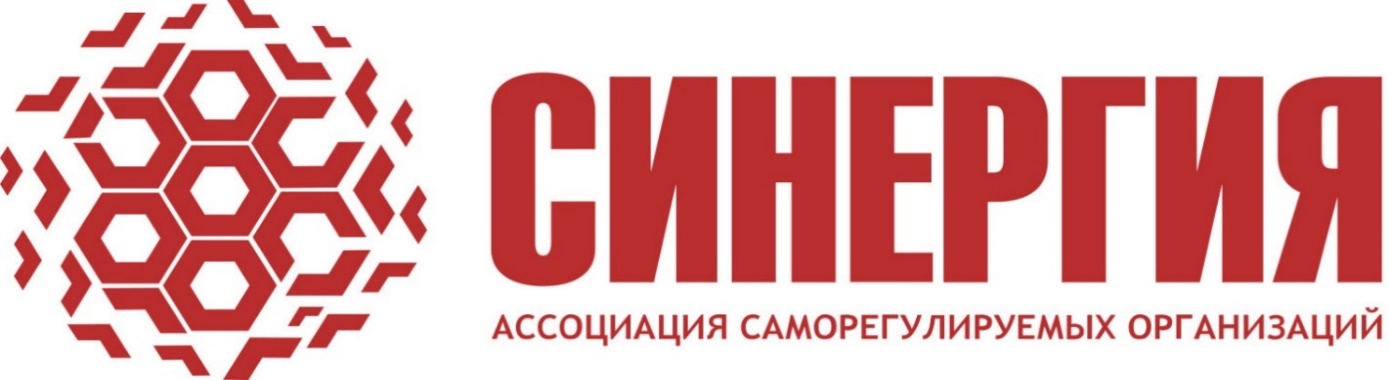 Юридическое сопровождение компаний в рамках членства в СРО
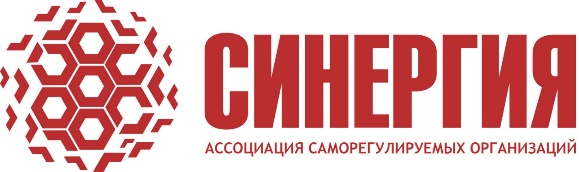 Для кого это актуально:
Для организаций, которые планируют заключать договор на организацию строительства или подготовку проектной документации;
Для организаций у которых уже есть действующий договор на организацию строительства или подготовку проектной документации;
Для организаций, которые не хотят нанимать в штат юриста;
Для организаций, у которых есть иски со стороны заказчиков;
Для организаций кому необходимо исполнительное производство.
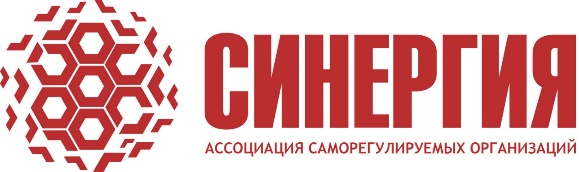 Что мы предлагаем:
Полное сопровождение от стадии заключения договора до стадии начала судебного процесса;
 Претензионная работа в рамках возможных/существующих претензий со стороны Заказчика;
Представительство в судах всех инстанций на разных стадиях арбитражного/гражданского производства;
Исполнительное производство для компаний, выступающих в роли истца;
Выезд специалистов в области строительного и архитектурного надзора на строительные объекты.
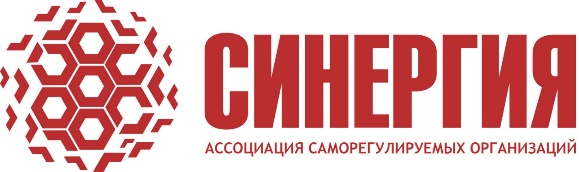 Полное сопровождение в рамка договора:
Согласование текста договора, юридическое заключение на предмет будущих рисков и зон ответственности;
Ведение переписки по исполнению договора;
Ведение переписки в части невыполнения обязательств заказчика в части оплаты;
Подготовка ответов на запросы заказчика;
Подготовка претензии;
Подготовка ответа;
Представление в суде первой инстанции в случае не исполнения договорных обязательств.
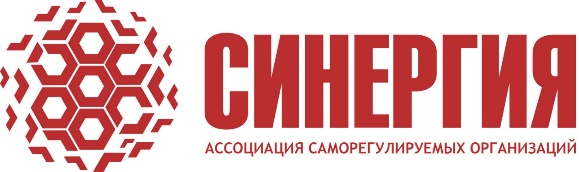 Комплексная работа:
Ведение переписки по исполнению договора;
Ведение переписки в части невыполнения обязательств заказчика в части оплаты;
Подготовка ответов на запросы заказчика;
Подготовка запросов.
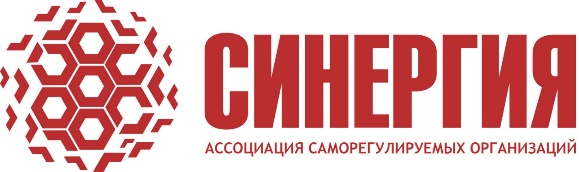 Преимущества:
Консультация, а также анализ первичных документов – бесплатно;
Стоимость услуг гораздо ниже чем наличие юриста в штате;
Наличие большой судебной практики и опыта в данном направлении;
Прямая заинтересованность разрешения спора в пользу члена СРО.
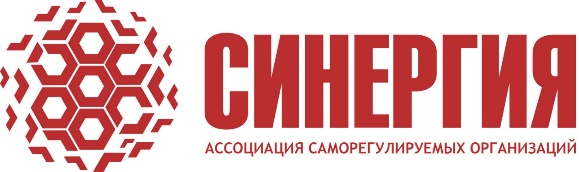 Францева Елена Юрьевна
Образование: высшее 
Квалификация: юрист по специальности «Юриспруденция»
Возраст: 41 год
Общий стаж работы: более 22 лет
Стаж работы в сфере гражданского и градостроительногозаконодательства: 17 лет
Контактная информация:
+7 (903) 735-89-61
franceva@s-nrg.ru
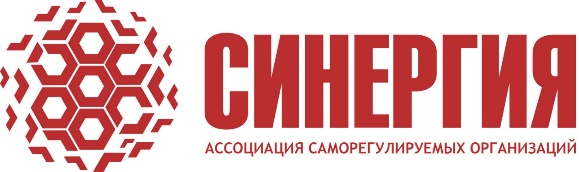 Францева Елена Юрьевна
За время своей практики принимала участие в «нулевых» слушаниях законопроектов о внесении изменений в Градостроительный кодекс;
Подготавливала аналитические справки и рекомендации по корректировке норм действующего законодательства в сфере строительства;
Свой уровень профессионализма подтверждала и продолжает подтверждать более, чем сотней состоявшихся положительных судебных актов в пользу лиц, чьи интересы она представляла как в арбитражных судах, так и в судах общей юрисдикции (последние 15 лет это члены СРО);
Основными категориями споров, в рамках которых осуществлялось судебное представительство, являются споры о неисполнении или ненадлежащем исполнении обязательств по договорам строительного подряда, подготовку проектной документации в т.ч. для государственных и муниципальных нужд в рамках 44-ФЗ, 223-ФЗ и Постановления Правительства № 615, получения возмещения вреда вследствие недостатков выполняемых строительных работ, корпоративные споры
Признана одним из ведущих юристов в сфере градостроительной деятельности.
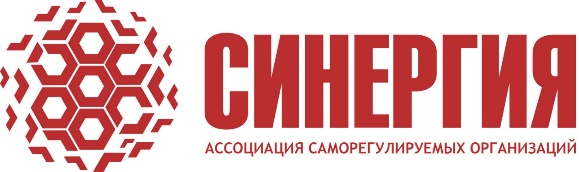 Грушковская Марина Сергеевна
Образование: высшее
Квалификация: юрист по специальности «Юриспруденция»
Имеет второе высшее образование по специальности «Политолог»Возраст: 41 год
Общий стаж работы: более 15 лет из них 5 лет в судебной системе
Стаж работы в сфере гражданского и градостроительного законодательства: 5 лет
Контактная информация:
+7 (999) 858-90-77
grushkovskaya@s-nrg.ru
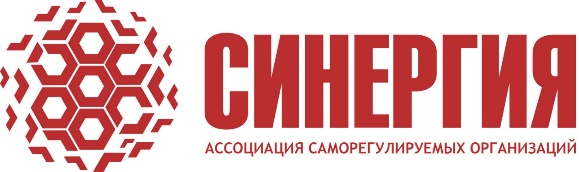 Грушковская Марина Сергеевна
С 2015 года занимала должность заместителя генерального директора в строительной компании;
С 2020 года работает с сфере саморегулирования;
Осуществляет правовое сопровождение деятельности предприятий в полном объеме - представительство интересов предприятия во всех судах судебной системы, а также в органах местного самоуправления, органах власти Субъекта РФ, правоохранительных и фискальных органах власти по всем категориям дел;
Осуществляет претензионно-исковую работу, подготовку и полное сопровождение договоров строительного подряда, договоров поставки и оказания услуг, инвестиционных контрактов и договоров, муниципальных и государственных контрактов, проведение правовой экспертизы представляемых органами власти документов;
Основная категория судебных дел - это споры о неисполнении/ненадлежащем исполнении обязательств по договорам строительного подряда, заключенным членами саморегулируемой организации с использованием конкурентных процедур (в рамках 44-ФЗ, 223-ФЗ и Постановления Правительства № 615), а также споры, связанные с получением возмещения вреда, причиненного вследствие недостатков выполняемых строительных работ;
Свой уровень профессионализма подтверждает состоявшимися положительными судебными актами в пользу членов СРО, чьи интересы она представляет как в арбитражных судах, так и в судах общей юрисдикции.
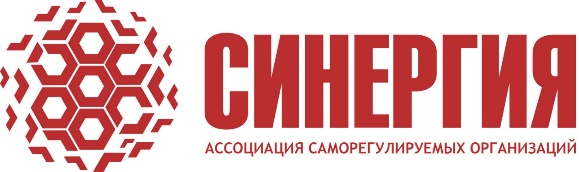 Материал подготовлен
Ассоциацией СРО «Синергия»
 +7 (495) 902-74-80info@s-nrg.ruhttps://s-nrg.ru/ 
Спасибо за внимание!